資料3
ウェアラブルを用いた実証実験（案）について
gコンテンツ流通推進協議会　事務局
一般財団法人日本情報経済社会推進協会
（JIPDEC）
2015/7/20
1
本日は
第一回目の議論をうけ、実証実験で取得するデータや分析内容・方法等について、配慮すべき事項を確認する

上記をもとに、当日の実証イメージを皆様と議論する

その他、お気づきの点がありましたら、よろしくお願いします
2015/7/20
2
【第1回委員会資料から再掲】実証実験（案）について
目的
新たな観光モデルを提案するために、生体情報／人流情報等を分析して客観的指標を作り出せないか、ウェアラブルを用いて実際にデータを取得して検討する
概要
10月中旬～下旬を目途に、小規模な実証実験が実施できないか検討中
複数の被験者（東京外語大学の学生など）にウェアラブル機器を装着させ、観光（東京タワー、スカイツリー、雷門など）をしてもらって、生体データを取得する
取得したデータについて、場所の違い、アンケート結果等と比較・分析して、客観的な指標を作成する
11月下旬に開催予定の「G空間EXPO」のシンポジウムにおいて、実験の成果発表を行うことも検討中

使用するウェアラブル機器について
電通サイエンスジャム様より「感性アナライザプラスカム」を3台ご提供いただく予定です


ご相談事項
他に貸与いただけそうなウェアラブル機器がありましたらご紹介ください
実証実験内容について、ご意見等ありましたらお願いします
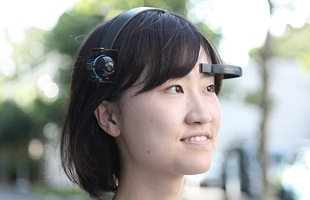 2015/7/20
3
第一回委員会の議論について
2015/7/20
4
実証イメージ（案）
電池の稼働時間を考慮すると、1か所あたり1時間以内に収め、3か所程度回遊いただくのがよいのではないか

（実証イメージ案）
3か所の観光スポットと、3人の被験者のそれぞれの属性を設定する
観光スポット：
浅草、東京タワー、スカイツリーなど
被験者属性：
被験者A：観光のモチベーションが高い人
被験者B：観光のモチベーションが低い人
被験者C：（その他、重要な観点があれば教えてください）

3名の被験者に、3か所を順番に回ってもらう（それぞれの観光スポットに対して、ウェアラブル機器を装着して1時間程度回遊してもらう）

回遊後、アンケートを実施する（どのポイントが楽しかったなど）

後日、ウェアラブル機器から収集したデータを分析いただき、寺前委員長、相原委員長とともに、アンケートとの比較/分析を行う
2015/7/20
5
（参考）実証の流れ（案）
3人の被験者にウェアラブル機器を装着し、浅草→スカイツリー→東京タワーの順番に1時間程度観光いただく
観光地間の移動はバスで行う（被験者への説明/集合場所、スタッフの待機場所としても活用）
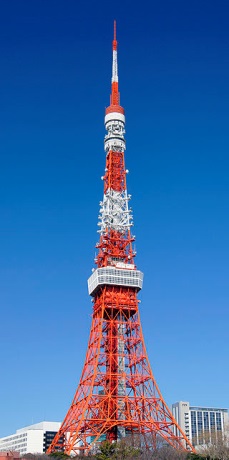 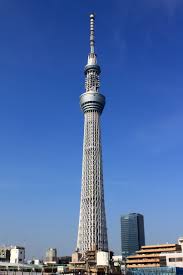 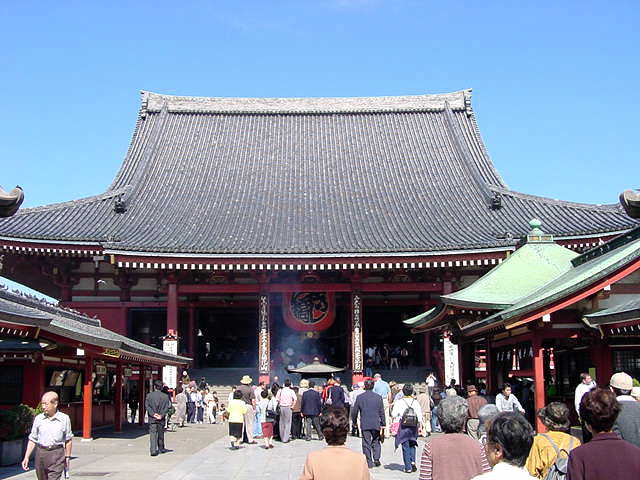 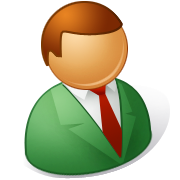 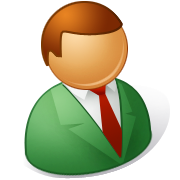 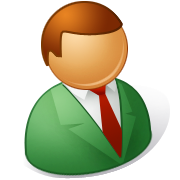 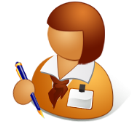 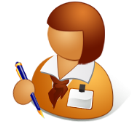 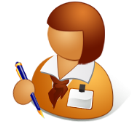 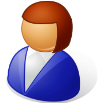 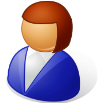 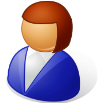 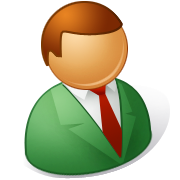 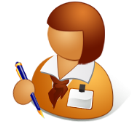 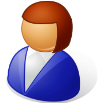 被験者A
被験者A
被験者A
被験者C
被験者C
被験者C
被験者B
被験者B
被験者B
被験者A
被験者C
被験者B
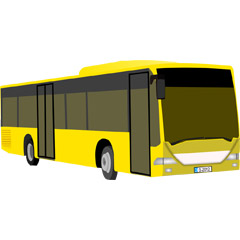 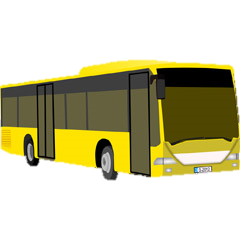 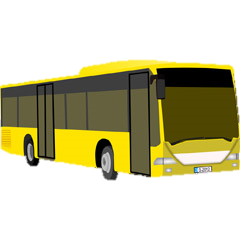 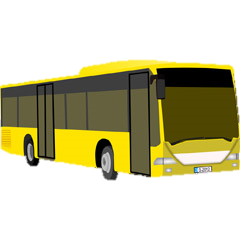 12:00~13:00観光
（浅草）
11:00集合
（JIPDECなど）
14:00~15:00観光
（スカイツリー）
16:00~17:00観光
（東京タワー）
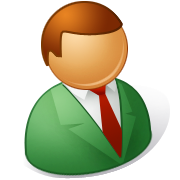 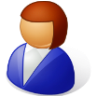 事務局
2015/7/20
6
画像引用：『フリー百科事典　ウィキペディア日本語版』